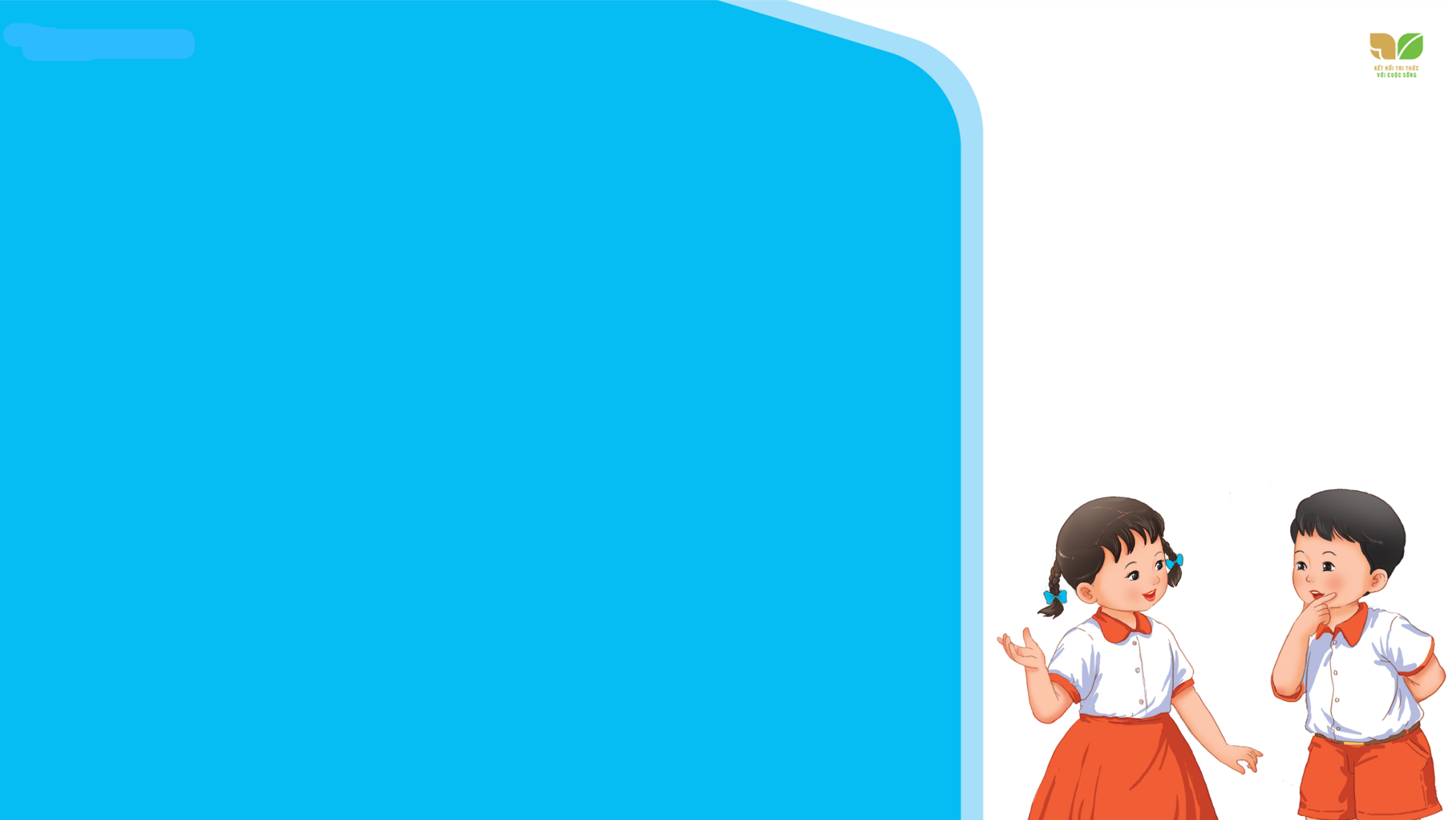 TIẾNG VIỆT 2
[Speaker Notes: Tác giả ppt: Phan Linh
+ Zalo: 0916.604.268
+ Facebook cá nhân: https://www.facebook.com/nhilinh.phan/
+ Nhóm chia sẻ tài liệu: https://www.facebook.com/groups/443096903751589]
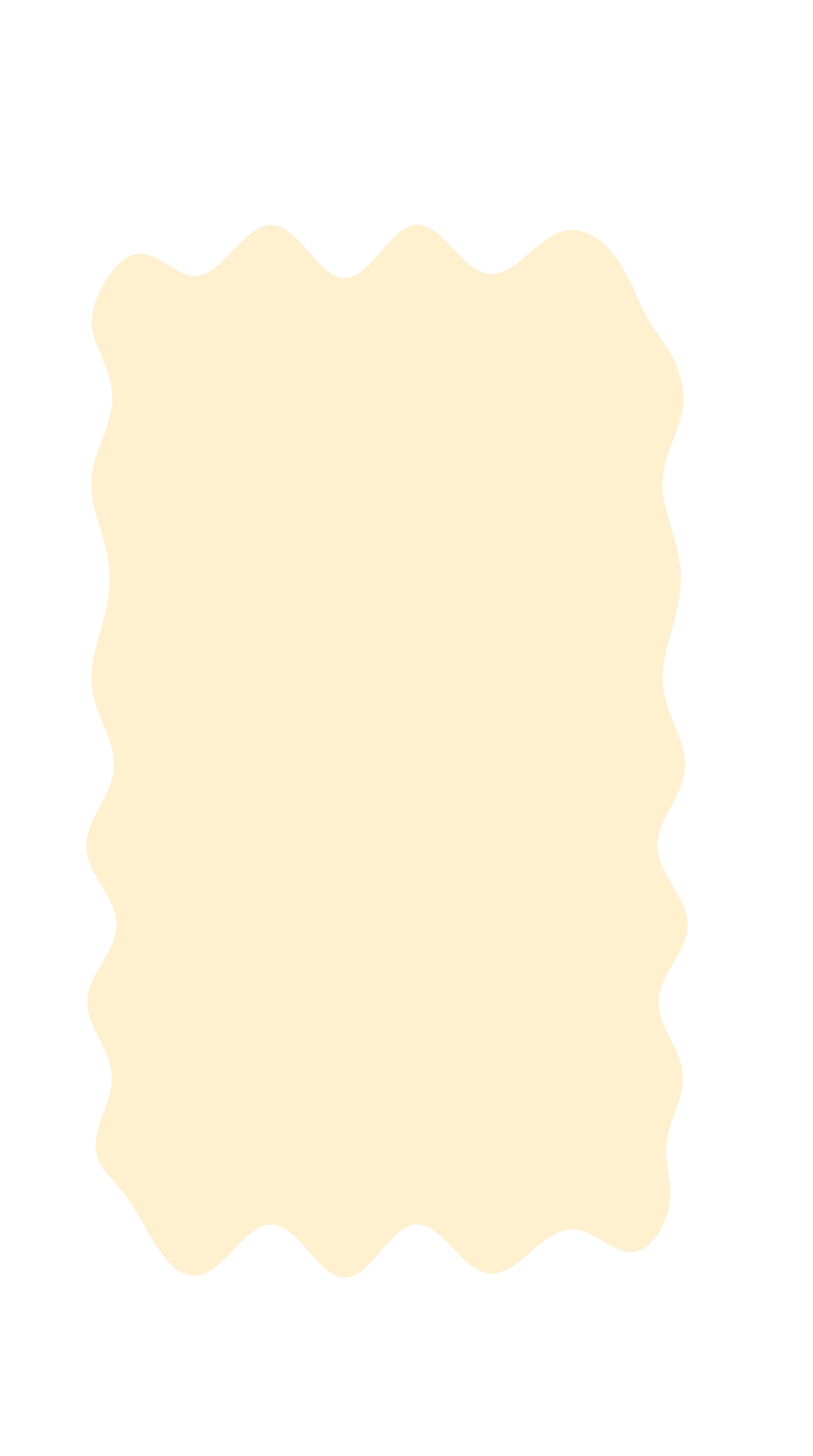 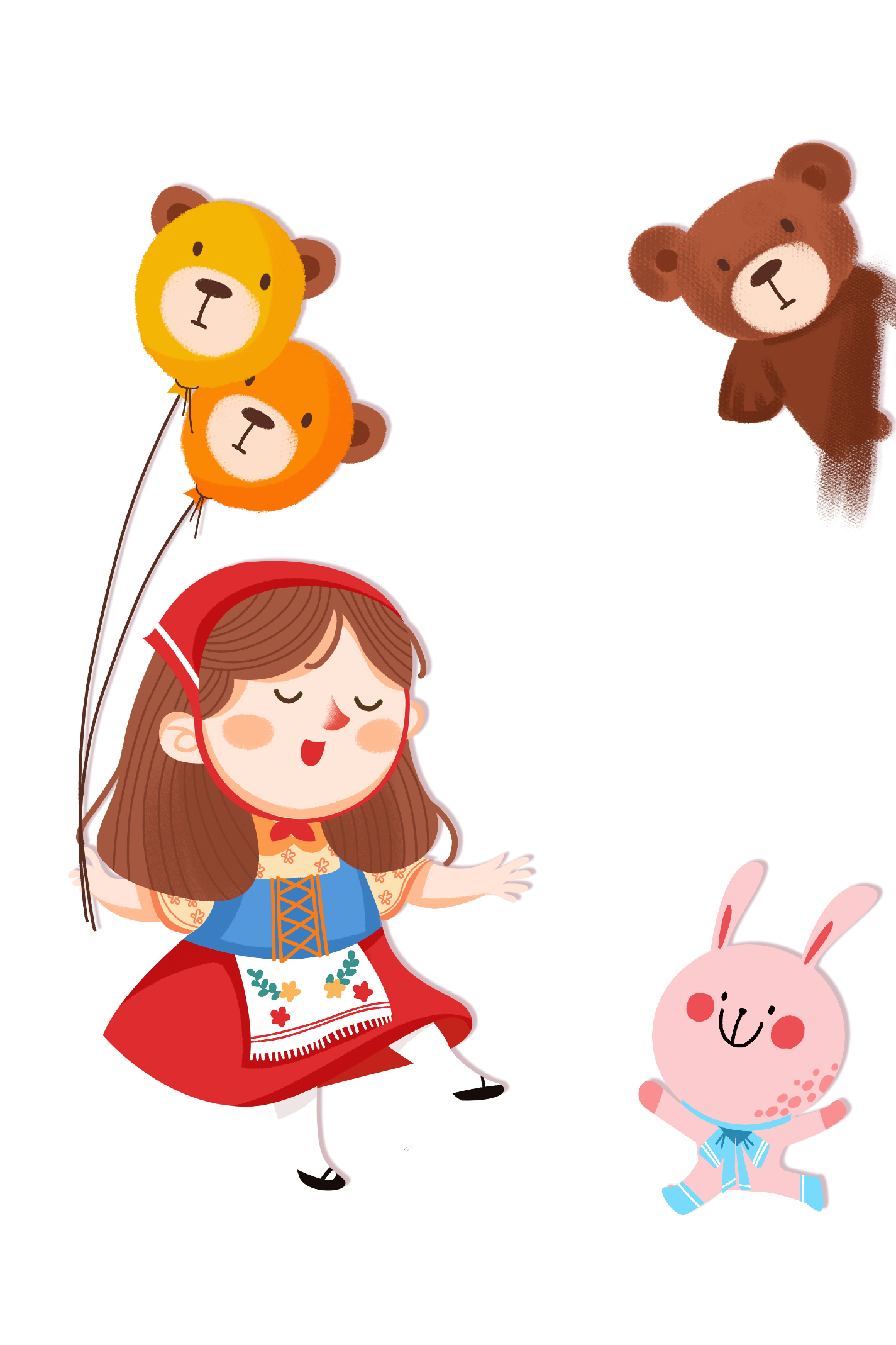 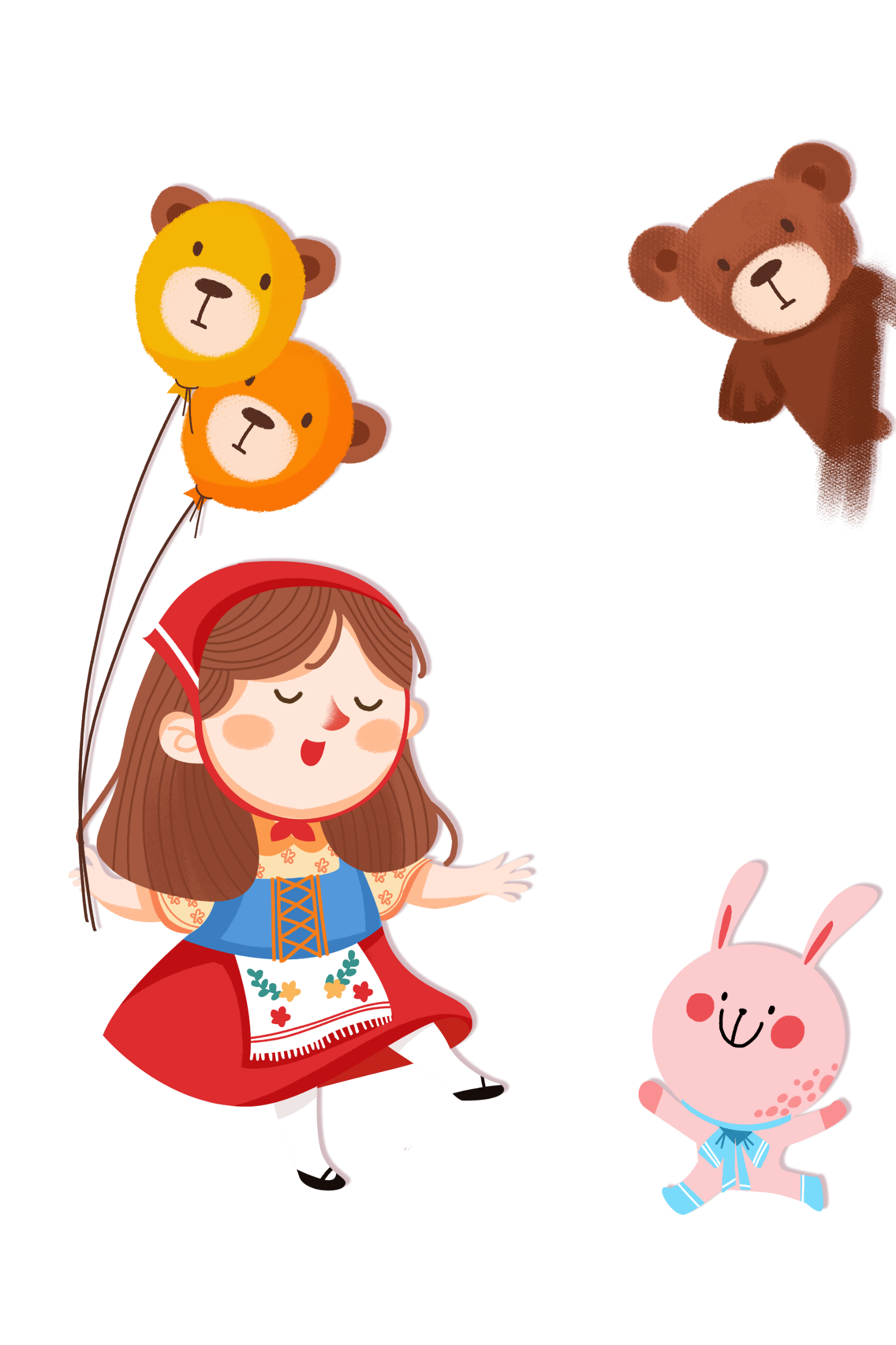 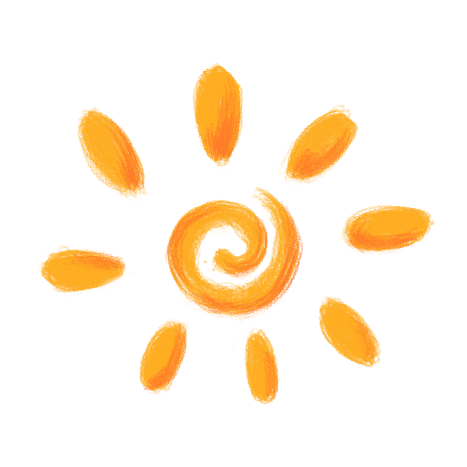 Chào mừng quý thầy cô về dự giờ thăm lớp
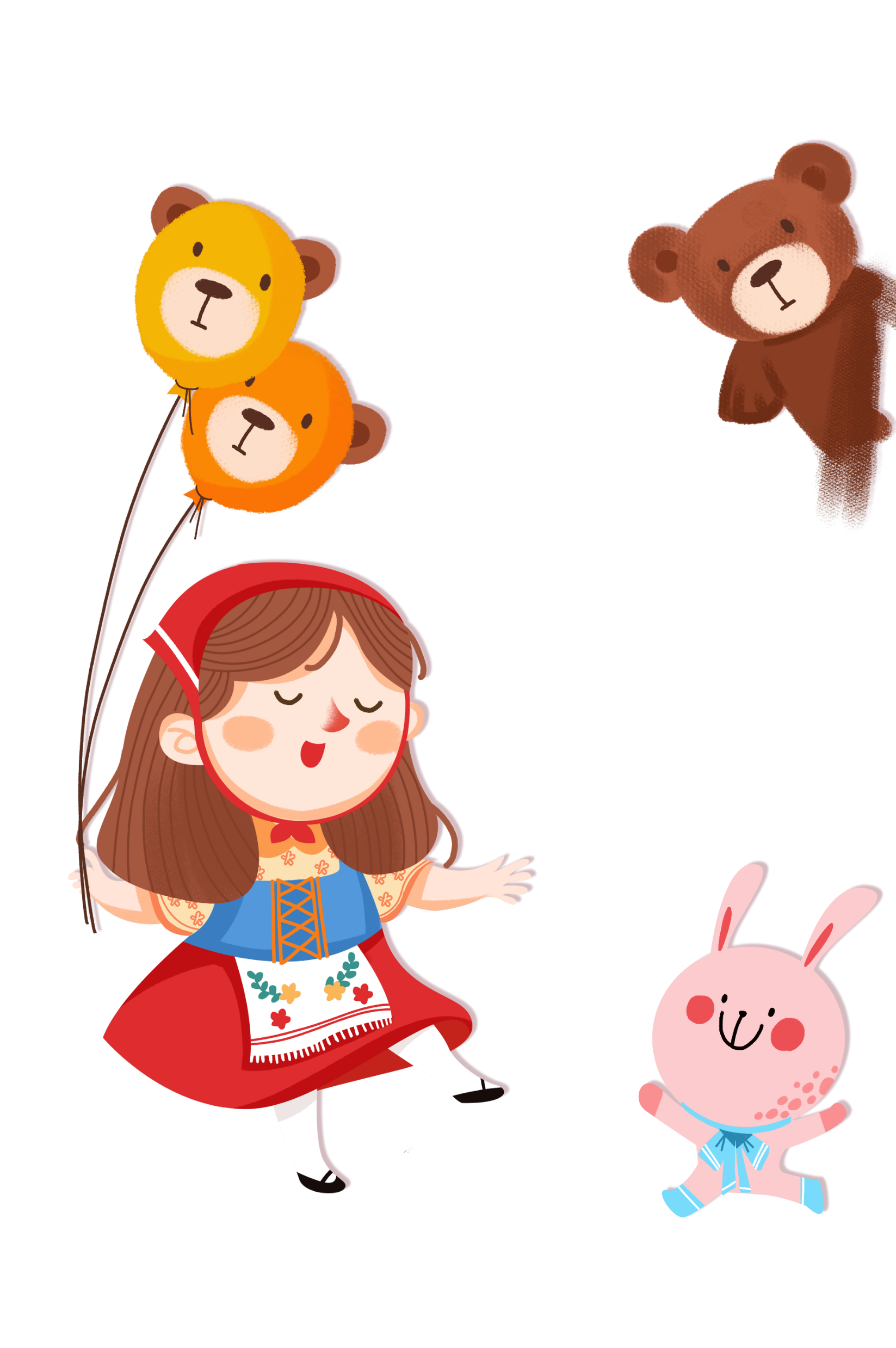 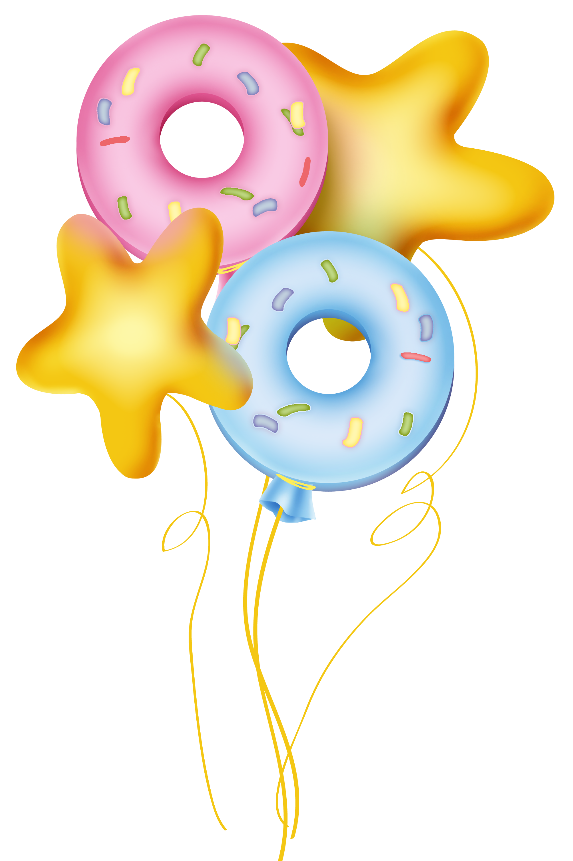 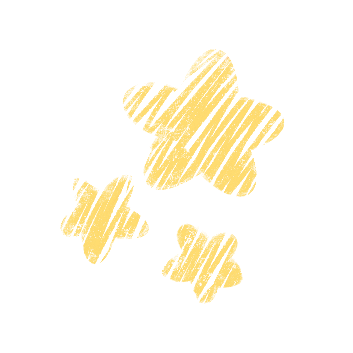 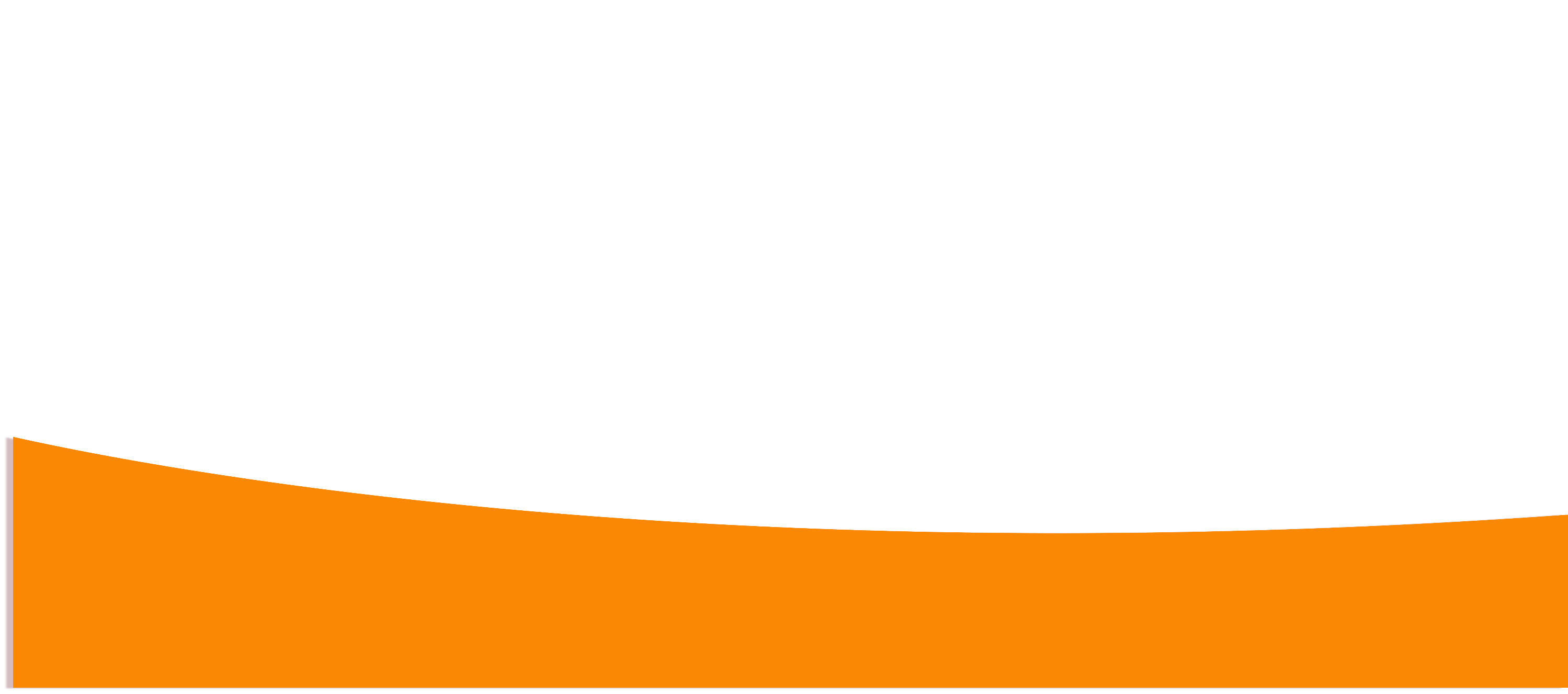 KHỞI ĐỘNG
[Speaker Notes: Monster (đọc là mon-tơ) 
Chơi xong cứ click qua slide để chơi tiếp chứ k cần chọn từng con mon-tơ nhé]
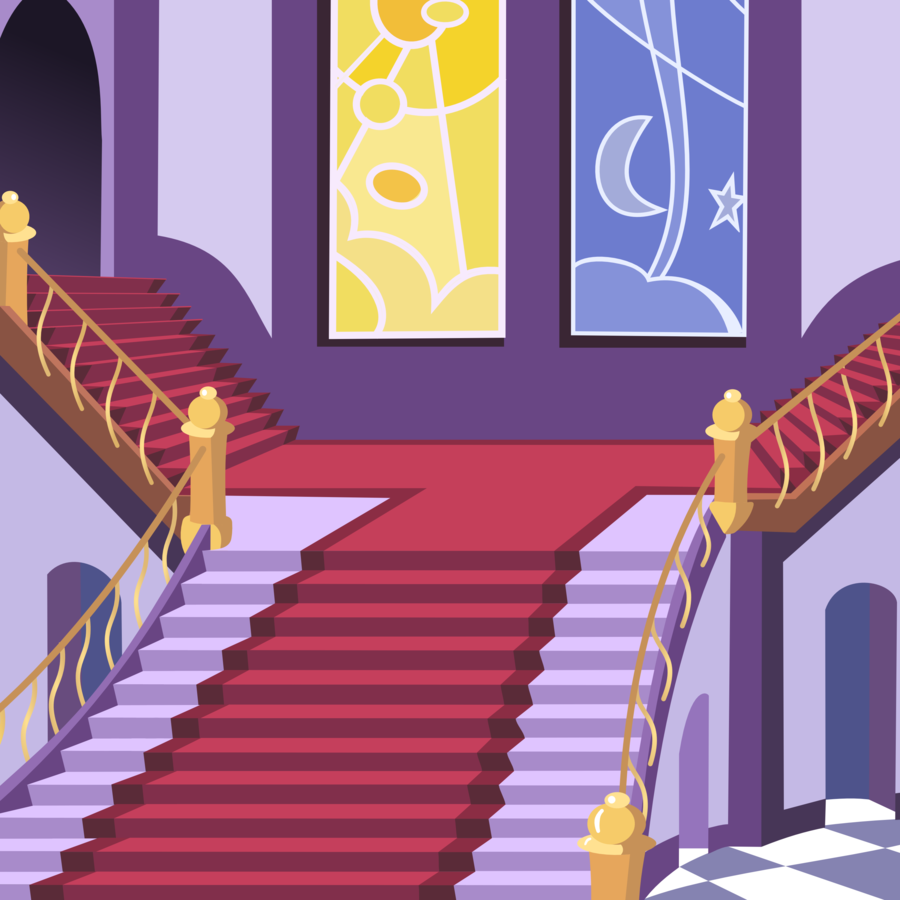 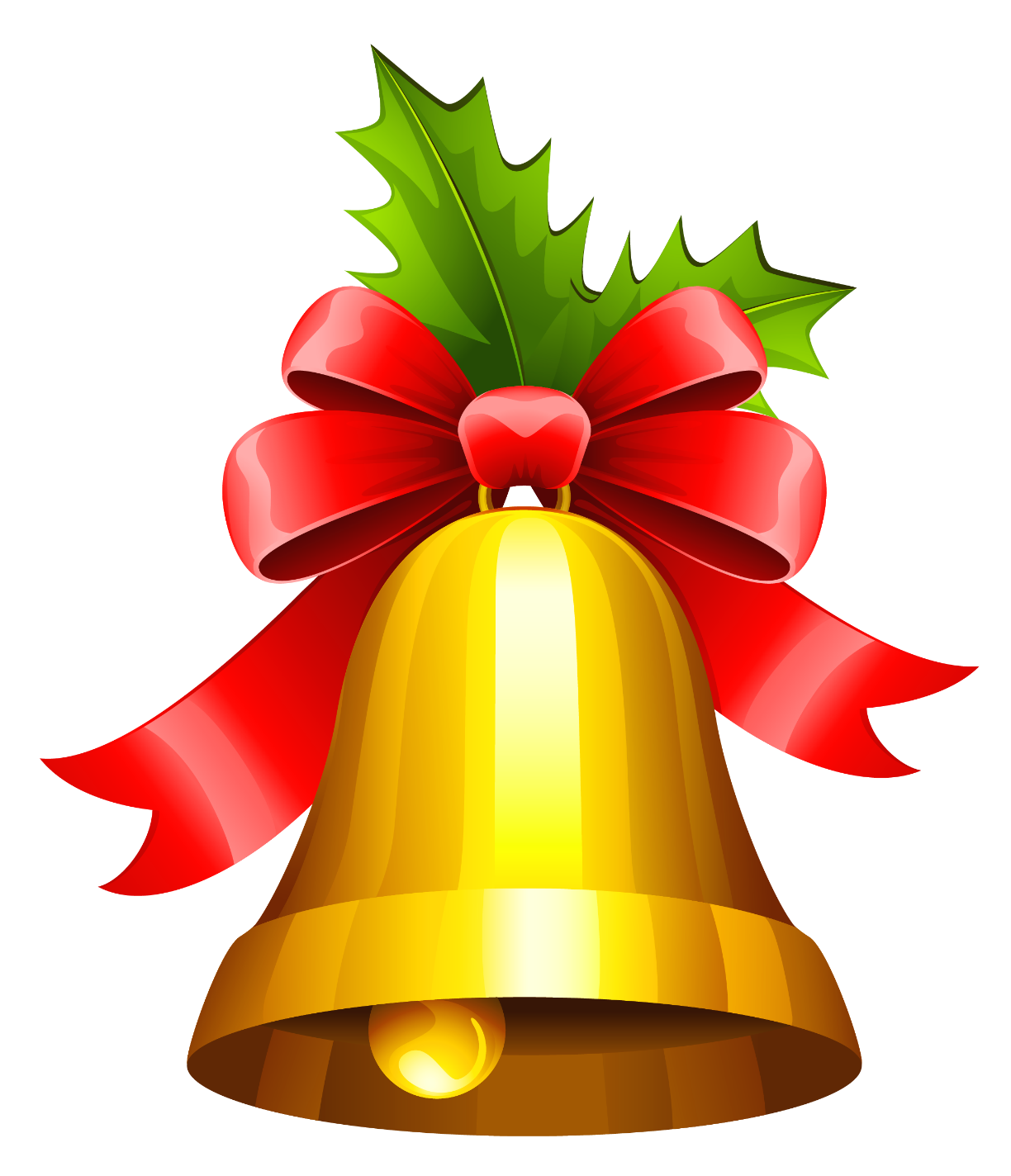 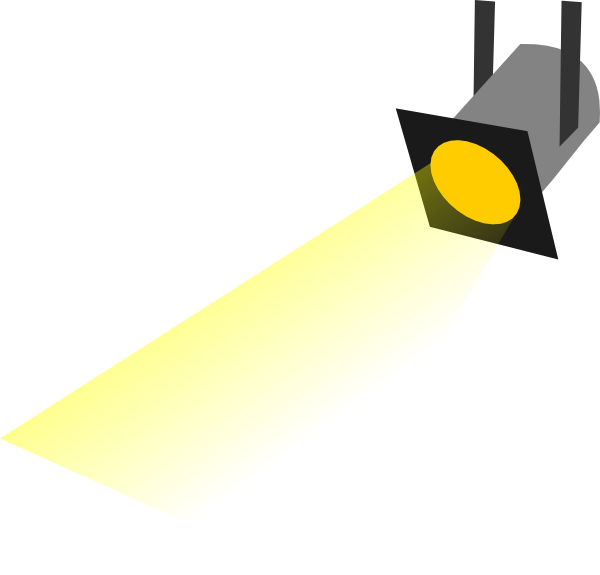 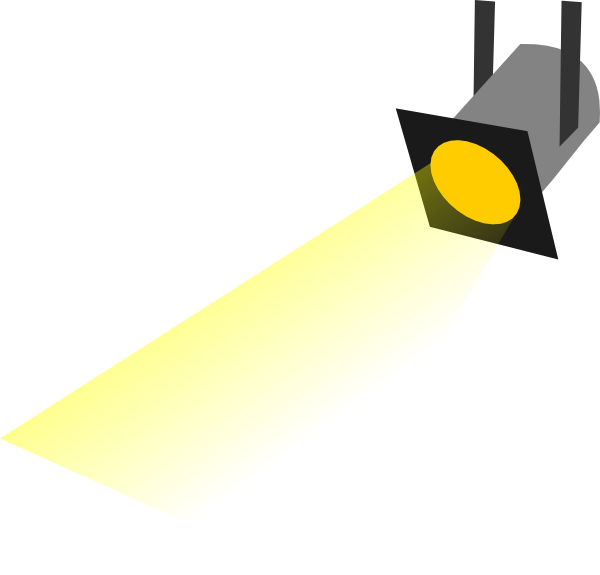 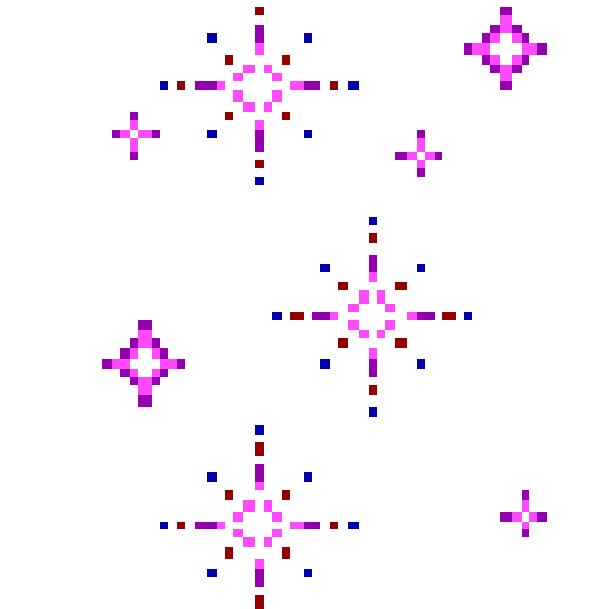 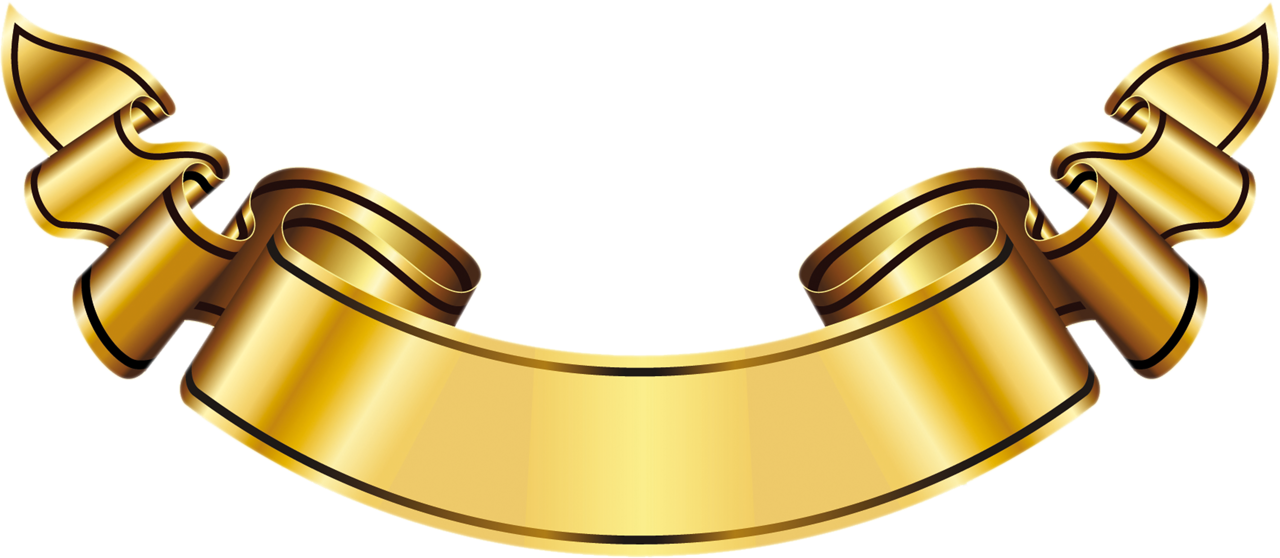 Rung chuông vàng
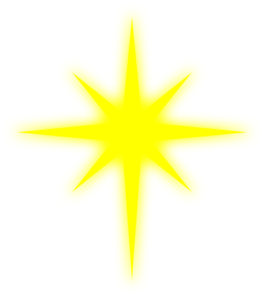 Cuối câu hỏi chúng ta sử dụng dấu câu gì?
A. Dấu chấm hỏi
C. Dấu chấm
B. Dấu phẩy
D. Dấu chấm than
[Speaker Notes: Click vào tên đội nếu đội đó trả lời đúng. Để chọn đội trả lời trước, GV nên cho hai đội oắn xù xì.]
Đâu là câu nêu hoạt động trong các câu sau?
A. Bạn My có mái tóc mượt mà.
B. Em là học sinh lớp 2C.
C. Em đang đọc sách trong phòng học.
Mắt lồi mồm rộng 
Sấm động mưa rào
Tắm mát rủ nhau
Hát bài ộp ộp
(Là con gì?)
A. Con hổ
C. Con chim
D. Con thỏ
B. Con ếch
[Speaker Notes: Click vào tên đội nếu đội đó trả lời đúng. Để chọn đội trả lời trước, GV nên cho hai đội oắn xù xì.]
LUYỆN TẬP
[Speaker Notes: Monster (đọc là mon-tơ) 
Chơi xong cứ click qua slide để chơi tiếp chứ k cần chọn từng con mon-tơ nhé]
1
Tìm từ ngữ chỉ loài vật trong đoạn sau:
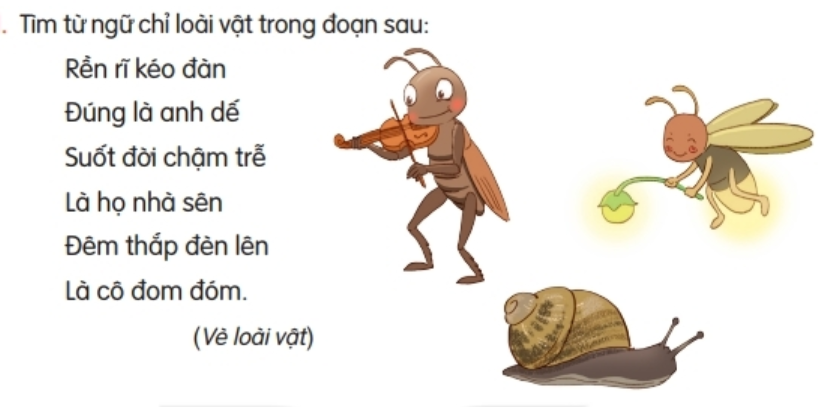 Rền rĩ kéo đàn
Đúng là anh dế
Suốt đời chậm trễ
Là họ nhà sên
Đêm thắp đèn lên
Là cô đom đóm.
                (Vè loài vật)
[Speaker Notes: Từ chỉ loài vật chính là từ chỉ sự vật]
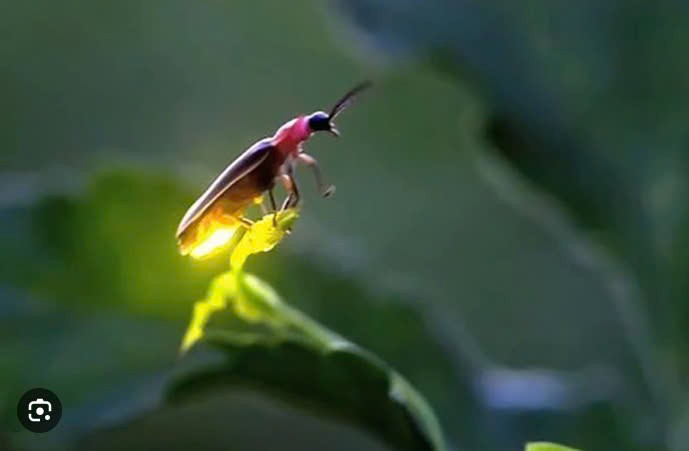 1
Tìm từ ngữ chỉ loài vật trong đoạn sau:
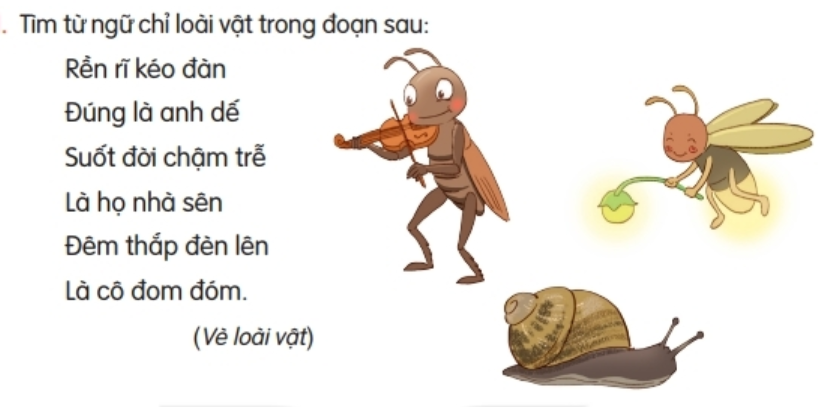 Rền rĩ kéo đàn
Đúng là anh dế
Suốt đời chậm trễ
Là họ nhà sên
Đêm thắp đèn lên
Là cô đom đóm.
                (Vè loài vật)
[Speaker Notes: Từ chỉ loài vật chính là từ chỉ sự vật]
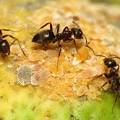 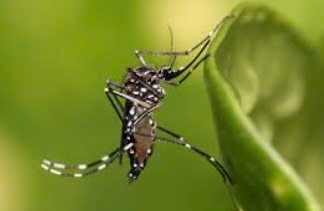 Con Kiến
Con muỗi
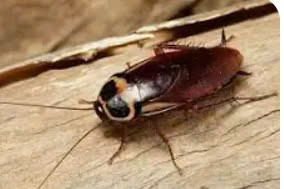 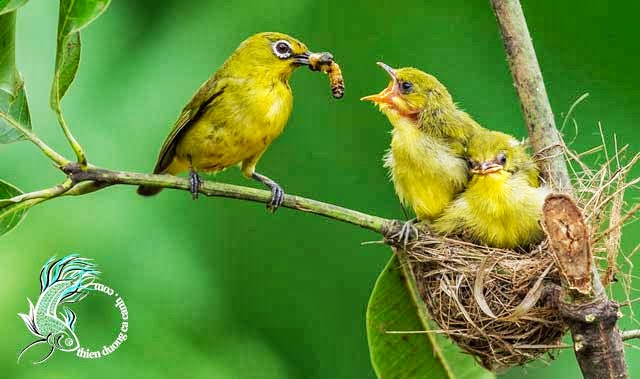 Con chim sâu
Con dán
Kết hợp từ ngữ ở cột A với từ ngữ ở cột B để tạo câu.
A
B
2
Ve sầu
báo mùa hè tới.
Ong
bắt sâu cho lá.
Chim sâu
làm ra mật ngọt.
[Speaker Notes: Click vào ô trắng, hỏi HS]
Ong làm ra mật ngọt.
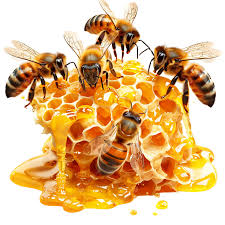 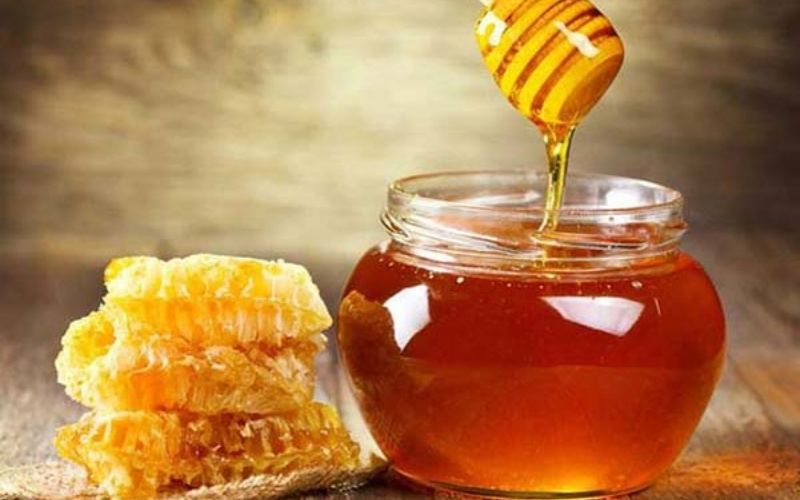 Chim sâu bắt sâu cho lá
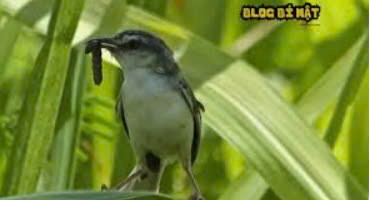 Kết hợp từ ngữ ở cột A với từ ngữ ở cột B để tạo câu.
A
B
2
Ve sầu
báo mùa hè tới.
Ong
bắt sâu cho lá.
Chim sâu
làm ra mật ngọt.
[Speaker Notes: Click vào ô trắng, hỏi HS]
Hỏi – đáp theo mẫu, viết vào vở câu hỏi, câu trả lời của em và bạn.
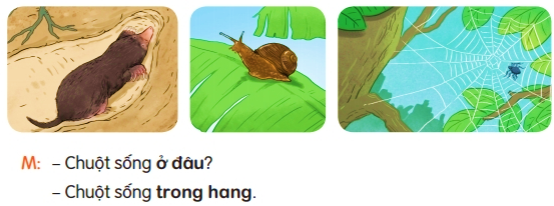 3
[Speaker Notes: Bài này có thể cho HS trình bày vở]
Vận dụng
[Speaker Notes: GV có thể cho HS đố nhau bằng trò chơi truyền điện, 1 HS đố 1 HS khác về từ ngữ là tên vật nuôi trong nhà hoặc từ ngữ chỉ đặc điểm bộ phận của vật nuôi]
Trò chơi “Phóng viên nhí”
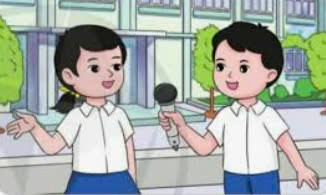 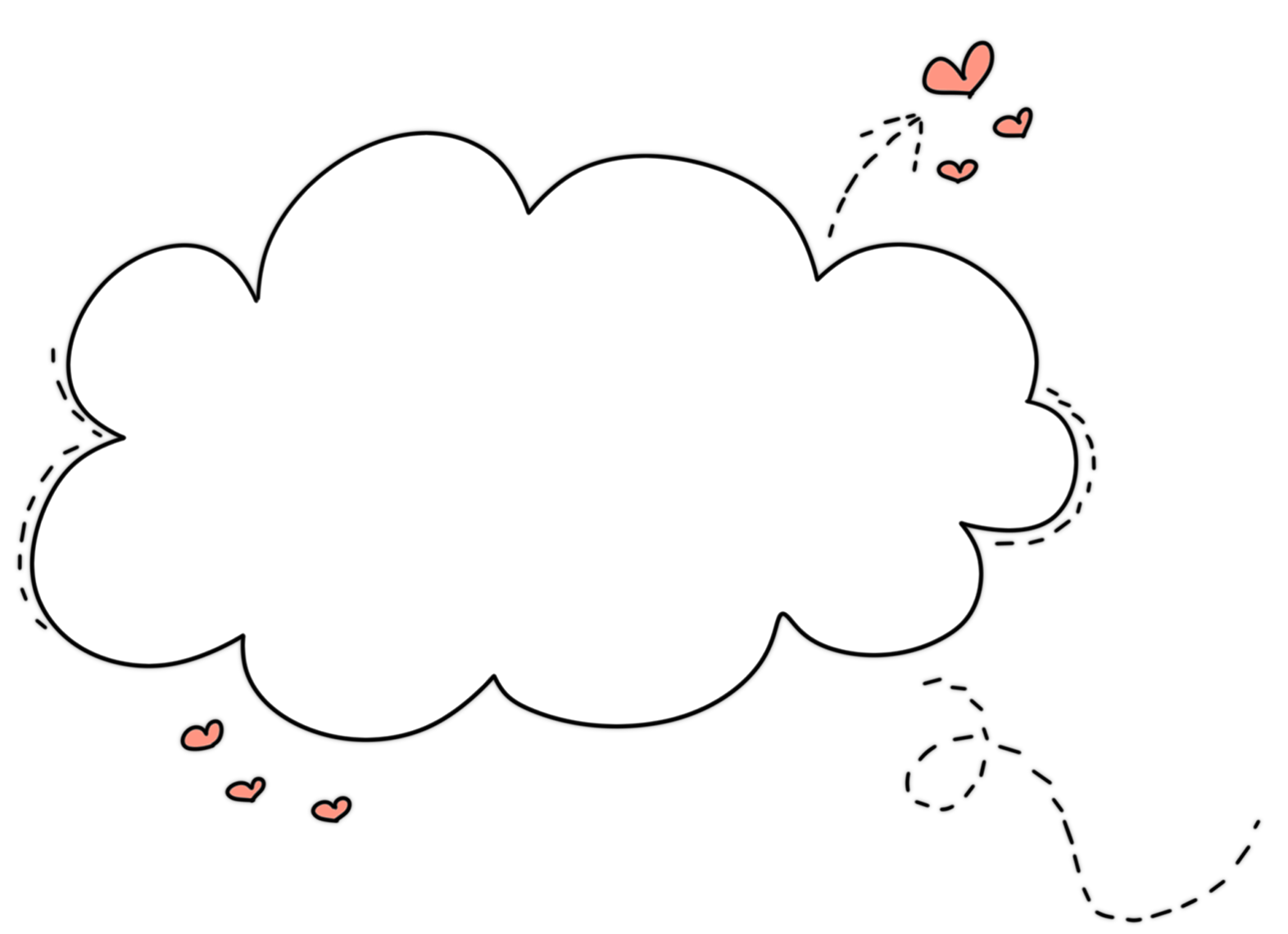 Xin chân thành cảm ơn quý thầy cô
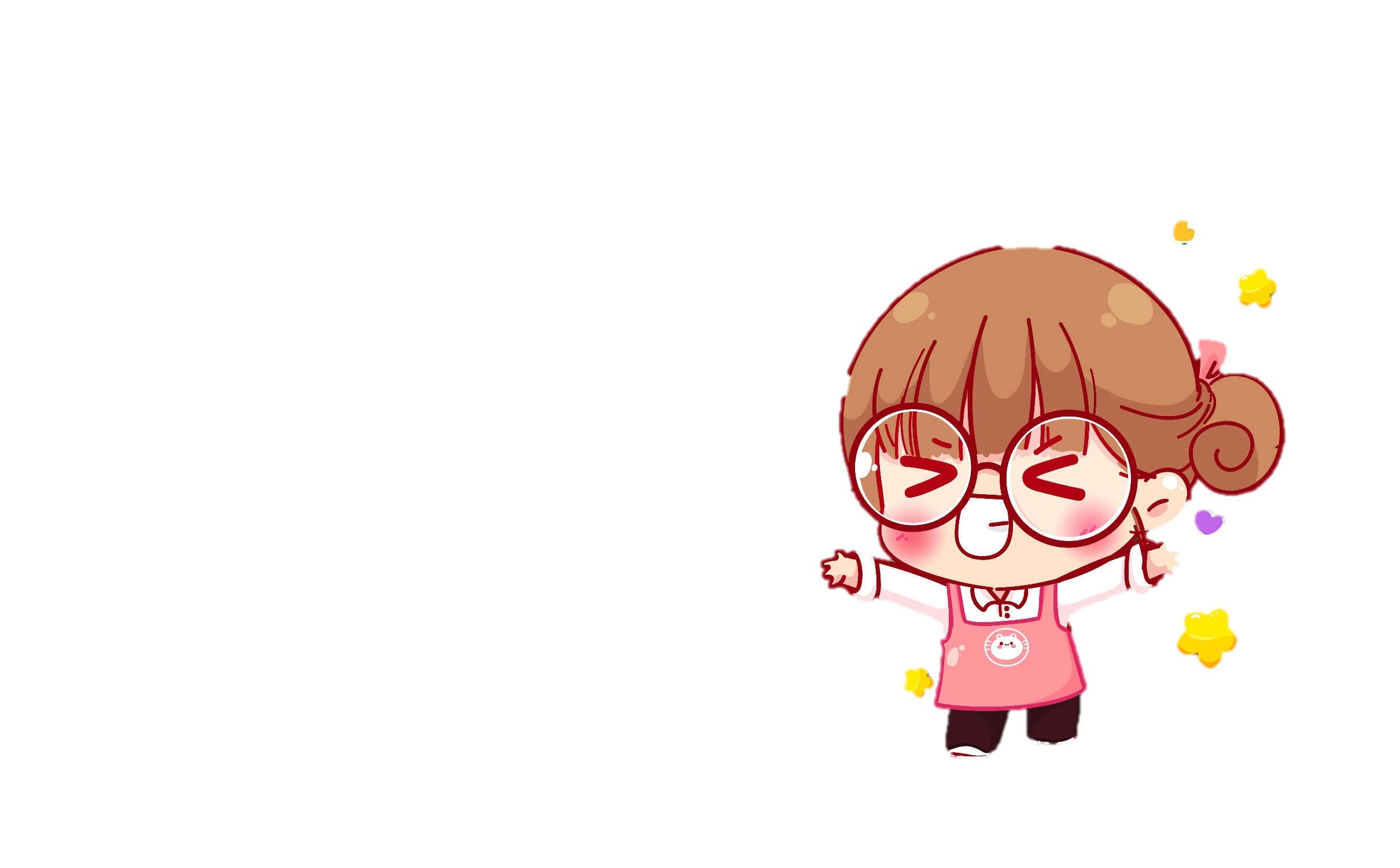